COMP1205 – consolidating understanding
Or how the prospect of an exam can get you to focus…
http://www.edshare.soton.ac.uk/10994/
What is COMP1205 Part II all about?
Topic Overview
Scenario
You are going to be asked a series of questions about various legal and ethical topics during a multiple choice exam
How can you best
 collectively use online tools to 
prepare a set of shared notes?
Discuss 1: target tools
What might you
Why would you use it?
List of target tools
Strengths of tool
How would you set about the task
Where would you find info?
How would you allocate tasks?
WikiSpaces?
GoogleDocs?
Facebook??
Wordpress?
Example of Using GoogleDocs
Example is quite old, but the working practice is very clear….
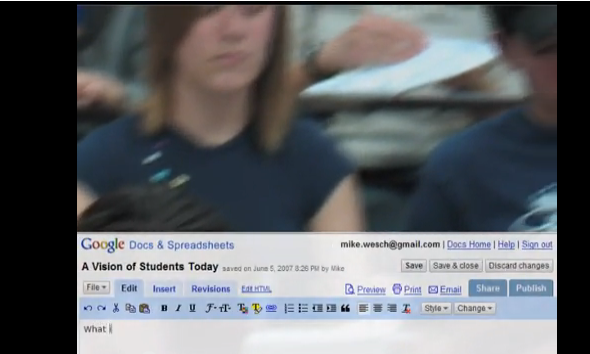 A Vision of Students Today from 1 minute in…
http://www.youtube.com/watch?v=dGCJ46vyR9o
ECS Wiki?
Shared spaces & co-creation
Delicious?
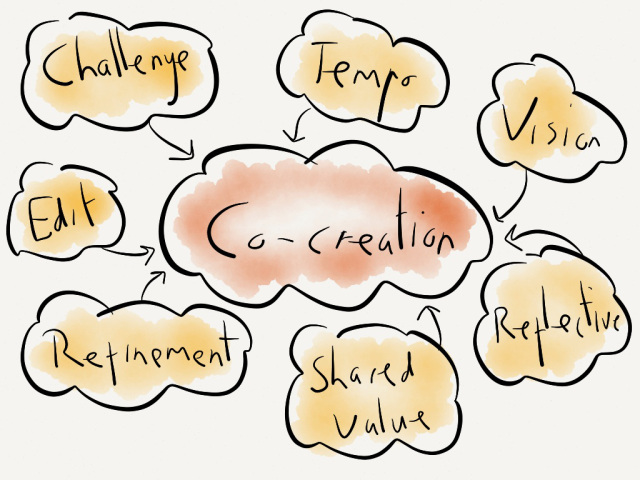 #hashtags
Storify?
Scoopit
Mendeley
[Speaker Notes: http://www.scoop.it/]
Criteria??
Ease of use
Persistence
Push or pull
Aggregation
Trust
Closed or open
Roll back
Platform… Single/multiple platforms?
Think about technology affordances
Think about habits….
Proposition
Think about how many students there are…
~130
Think about how much expertise you have gained…
Individually..
Directed tasks
Closed
Open
Technical reports
Group Presentations
Via the presentations…
You provided references, your researched topics, relevant in different ways
Topic Areas (reminder)
Look at the presentations
Via the topic list
Read the scenarios
Use the references
Via the archived presentations
Look at the slide shows
Discuss the contents with the authors
If you created a presentation…
You have expertise
You can 
use your expertise
Share your expertise
Collectively develop the COMP1205 course book
Essential Legislation Knowledge
DPA - http://www.edshare.soton.ac.uk/10483/
Copyright Design and Patents Act 
Related slides – rights and ownership online http://www.edshare.soton.ac.uk/9939/
See the full list on the student wiki and the module notes page
What do you know about
The Data Protection Act
May 13
INFO2009 Professional and Legal Issues
Use this as a model for the way you approach any of the legal topics
First calibrate you existing knowledge…
Who?
According to the Data Protection Act (1998) "a person who (either alone or jointly or in common with other persons) determines the purposes for which and the manner in which any personal data are, or are to be, processed" is the definition of: 

A data subject 
A data processor 
A data controller 
The Data Protection Commissioner
May 13
INFO2009 Professional and Legal Issues
[Speaker Notes: According to the Data Protection Act (1998) "a person who (either alone or jointly or in common with other persons) determines the purposes for which and the manner in which any personal data are, or are to be, processed" is the definition of: A data subject A data processor A data controller The Data Protection Commissioner Which of the following rights does an individual NOT have under the Data Protection Act (1998)? The right to prevent data about the individual being used for direct marketing The right to have inaccurate data corrected or erased The right to prevent data about the individual being held The right to find out what data is being held about the individual]
What?
In the Data Protection Act, processing is defined as ___________ information.

Obtaining 
Recording 
Holding
Carry out any operation on
all of the above
None of the above
May 13
INFO2009 Professional and Legal Issues
Rights
Which of the following rights does an individual NOT have under the Data Protection Act (1998)? 

The right to prevent data about the individual being used for direct marketing 
The right to have inaccurate data corrected or erased 
The right to prevent data about the individual being held
 The right to find out what data is being held about the individual
May 13
INFO2009 Professional and Legal Issues
Why questions?
To evaluate your knowledge and understanding
To remind you about the stage test
To focus you on the topic under discussion 
You might want to find out the answers to these questions
09/05/2013
INFO2009 Professional and Legal Issues
Data Protection Act (1998)
Where to find the answers…
Where? …basics
Text book	
Bott Ch 14: Data Protection, Privacy and Freedom of Information
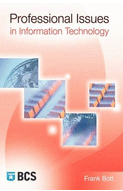 Government Legislation

Data Protection Act


Read and understand
Other Sources
Information Commissioners Office
 .gov.uk
May 13
INFO2009 Professional and Legal Issues
Data Protection Act 1998
09/05/2013
INFO2009 Professional and Legal Issues
ICO web site
http://www.ico.gov.uk/
May 13
INFO2009 Professional and Legal Issues
DPA info on direct.gov
http://www.direct.gov.uk/en/Governmentcitizensandrights/Yourrightsandresponsibilities/DG_10031451
09/05/2013
INFO2009 Professional and Legal Issues
Further sources?
Search youtube data protection act (sort of ironic?), copyright would be more so…

See also Holt and Newton (2004) for more background
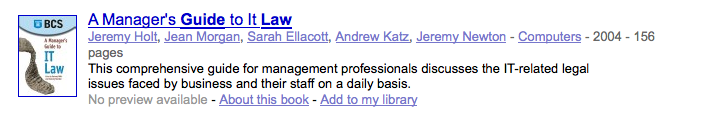 May 13
INFO2009 Professional and Legal Issues
YouTube –use your critical faculties
http://bit.ly/9DHj2c
09/05/2013
INFO2009 Professional and Legal Issues
BCS – book details + download
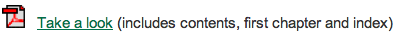 09/05/2013
INFO2009 Professional and Legal Issues
Google it!
09/05/2013
INFO2009 Professional and Legal Issues
DPA - extent
From Edwards and Rodrigues, The right to privacy and confidentiality for children: the law and current challenges (2008)
May 13
INFO2009 Professional and Legal Issues
Checklist (from ICO)
Do I really need this information about an individual? 
Do I know what I'm going to use it for? 

Do the people whose information I hold know that I've got it, and are they likely to understand what it will be used for?
If I'm asked to pass on personal information, would the people about whom I hold information expect me to do this? 

Am I satisfied the information is being held securely, whether it's on paper or on computer? 
And what about my website? Is it secure?
Checklist continued
Is access to personal information limited to those with a strict need to know? 

Am I sure the personal information is accurate and up to date? 

Do I delete or destroy personal information as soon as I have no more need for it?
Have I trained my staff in their duties and responsibilities under the Data Protection Act, and are they putting them into practice? 

Do I need to notify the Information Commissioner and if so is my notification up to date?
Data must be
* Fairly and lawfully processed
    * Processed for limited purposes
    * Adequate, relevant and not excessive
    * Accurate and up to date
    * Not kept for longer than is necessary
    * Processed in line with your rights
    * Secure
    * Not transferred to other countries without    adequate protection
Think about these pointers
Sources
Via a library search
Through selective searching (government and official sites)
Through popular sources/feeds
Use this approach
For private study
For group preparation
you are expected to demonstrate familiarity with sources of information in the exam
09/05/2013
INFO2009 Professional and Legal Issues
There are some related resources in EdShare
http://www.edshare.soton.ac.uk/9625
Related topics…
Privacy and Ownership
Privacy
DPA  ✓
Surveillance
Freedom of Information
Human Rights Act
Pointers plus private study
You need to do this private study for the  exam
09/05/2013
INFO2009 Professional and Legal Issues
Use the DPA example/model
This class has identified four topics which come within the frame of privacy 
Use the range of sources shown for the DPA
 identify information on each topic
Surveillance
Freedom of Information
Human Rights Act
Questions
Books
Guidance from official web sites – e.g. .gov.uk
The source legislation – http://legislation.gov.uk from the national archive
Business advice – business link – http://www.businesslink.gov.uk/
Public Services Portal – http://www.direct.gov.uk/
Library Searches http://www.soton.ac.uk/library/
YouTube searches http://www.youtube.com/
Professional bodies – e.g. British Computer Society http://www.bcs.org/
09/05/2013
INFO2009 Professional and Legal Issues
Conducting private study
Find Information
Google searches for orientation
Keywords
Keywords + ‘tutorial’
Keywords + ‘quiz’
Keywords + ‘ac.uk’ | ‘.edu’
Critical reading of responses
Targeted searches to gather information
Further work to organise information
Organise/review
You might want to work alone
You might like to work together
Study groups
Revision groups
Student wiki
09/05/2013
INFO2009 Professional and Legal Issues
Starting points
Starting points
Exam: Wednesday 29th May
Three weeks
Use co-creation and collaboration to prepare
Practice the skills we have purposefully introduced
Get to know your skills and abilities
Understand how you can work collaboratively with your peers
Practice WeThink, collective intelligence
A longer list…
Communications Act 2003 section 127 (Came into force 25th July 2003 replaced  s43 Telecommunications Act 1984)
Computer Misuse Act 1990 
Copyright design and patents 1988
Data Protection Act 1998
Defamation Act 1996
Disabilities Discrimination Act
Digital economy act 2010
Electronic Commerce (EC Directive) Regulations 2002
Electronic waste disposal
Equalities Act
Health and Safety
Harassment protection act 1997
Human rights act
Malicious Communications Act 1988 section 1
Postal Services Act 2000 section 85  (commenced 26th March 2001)
Regulation of Investigatory Powers Act 2000
Check the module web site, legal issues are put into two areas
Information, Data and Living in a Connected World
Workplace perspectives: Rights and Responsibilities
addenda
Example Bibliography
Geek Culture
Geek Culture: An Annotated Interdisciplinary Bibliography
http://reconstruction.eserver.org/011/GeekCulture.htm